Zetten of leggen: hoe Franstalige leerders van het Nederlands spreken en gebaren over plaatsingsverschijnselen
Pauline Heyvaert
Université de Liège
Département de langue néerlandaise moderne et linguistique
 synchronique


Taaldag van de BKL/Journée linguistique du cbl/ LSB linguists’s day
Vrijdag 13 mei 2016
Louvain-La-Neuve
Theoretisch kader
Uitgangspunt: Lemmens (2002); Lemmens & Perrez (2010) 

 Problematiek Nederlandse positiewerkwoorden staan, zitten en liggen bij Franstalige leerders van het Nederlands 
Plaatsingswerkwoorden = causatieve equivalenten 		
Maar: onderzoek naar de Nederlandse plaatsingswerkwoorden is schaars 

Problematiek Nederlandse positiewerkwoorden = problematiek Nederlandse plaatsingswerkwoorden?
Theoretisch kader
PROBLEMATIEK
1. Geen Franse equivalenten: 
 Nederlands = specifiek systeem >< Frans = algemeen systeem
 Nederlands: zetten, leggen, stoppen, steken, …
 Frans: mettre

2. Drie niveaus:
 Codeerverplichting: verplicht gebruik van plaatsingswerkwoorden
 Codeerkeuze: welk werkwoord in welke context?
 Codeervariatie: meerdere werkwoorden mogelijk voor één codering
Methodologie: experimenteel ontwerp
Twee taken

1. Productieve taak: 
 Beschrijving van videofragmenten (5 x 4 handelingen)

2. Receptieve taak: 
Objecten plaatsen o.b.v. instructies van de onderzoeker 
2 delen: 1 deel voor productieve taak, 1 deel erna
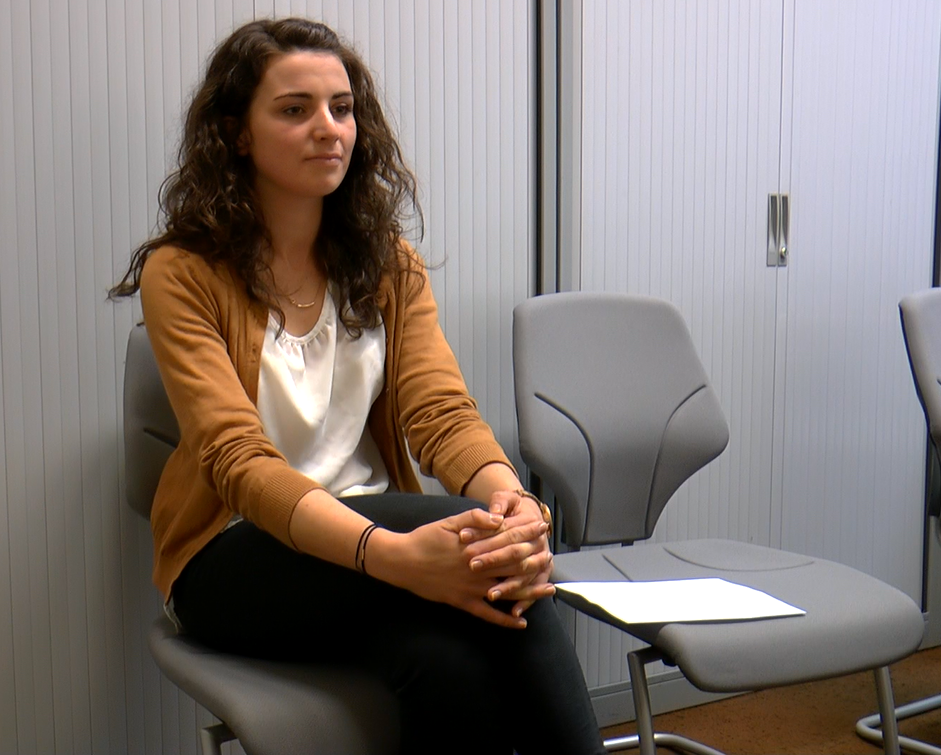 Positie laptop
Methodologie: deelnemers
Totaal: 26 (masterstudenten)

 Drie deelnemersgroepen: 
Nederlandstalige moedertaalsprekers (NL1): controlegroep
Franstalige leerders van het Nederlands (NL2): doelgroep
Franstalige moedertaalsprekers (FR1)
Deelname: 
NL1 + NL2: productieve taak in het Nederlands + receptieve taak 
FR1: productieve taak in het Frans (receptieve taak)
Methodologie: analyse
Kwantitatieve en kwalitatieve analyse op 2 niveaus: 

Spraak
Gebaren 

Waarom gebarenanalyse? 

 Representatie van spreker in kader van tweede- of vreemdetaalverwerving (Özyürek, 2002; Gullberg 2009, 2011)
Inzicht verschaffen over taalspecifieke representaties

« complementary spatial information that is not easily expressible in speech may be revealed in gestures. Insofar as speakers of different languages target different sorts of (spatial) information for expression, i.e. display language-specific event construal or linguistic conceptualizations, this difference may be reflected in gestures. » (Gullberg 2011a : 6)
Hypotheses: Spraak
Hypotheses: Gebaren
Resultaten
Productieve Taak
(spraak + gebarenanalyse)
Resultaten: Spraakanalyse
Overzicht


Totaal aantal beschrijvingen: 518, waarvan: 

FR1: 140
NL1: 180
NL2: 198
Resultaten: Spraakanalyse
Franstalige moedertaalsprekers (FR1):
Resultaten: Spraakanalyse
Nederlandstalige moedertaalsprekers (NL1): 


Totaal aantal beschrijvingen: 180, waarvan: 
72 x zetten
63 x leggen
45 x ‘overige handelingen’
Resultaten: Spraakanalyse
Nederlandstalige moedertaalsprekers (NL1)
Resultaten: Spraakanalyse
Franstalige leerders van het Nederlands (NL2)


 Totaal aantal beschrijvingen: 200, waarvan: 
80 x zetten
70 x leggen
50 x ‘overige handelingen’

 198 gecodeerde handelingen
Resultaten: Spraakanalyse
Franstalige leerders van het Nederlands (NL2)
Resultaten: Spraakanalyse
Franstalige leerders van het Nederlands (NL2)

3 vaststellingen: 

1) Overgebruik
2) Ondergebruik
3) Verwarring
Resultaten: Spraakanalyse
Franstalige leerders van het Nederlands (NL2)

1) Overgebruik: gebruik van zetten of leggen waar dit niet moet
 11 gevallen op 50 (22%) 

Bv: ” … en dat is iemand die ... euh ... iets in zijn broekzak zet”

2) Ondergebruik: gebruik van alternatieven waar zetten of leggen gebruikt moeten worden 
 34/148 handelingen (23%) 
 Gebruik van plaatsen: 12/148 (8,1%)
Resultaten: Spraakanalyse
Franstalige leerders van het Nederlands (NL2)

3) Verwarring = gebruik van zetten i.p.v. leggen en vice versa 
 41/148 (27,7%)

Bv.: « De man zet het blad op de tafel »

Zetten > Leggen: 23/41 (56,1%)
Leggen > Zetten: 18/41 (43,9%) 

 Verwarring in beide richtingen
Resultaten: Gebarenanalyse
Overzicht:

Totaal aantal geproduceerde gebaren: 204
 FR1: 40
NL1: 61
NL2: 103 Variatie tussen groepen, maar ook individuele variatie
Gebarenanalyse: deïktisch 		vs.		 iconisch
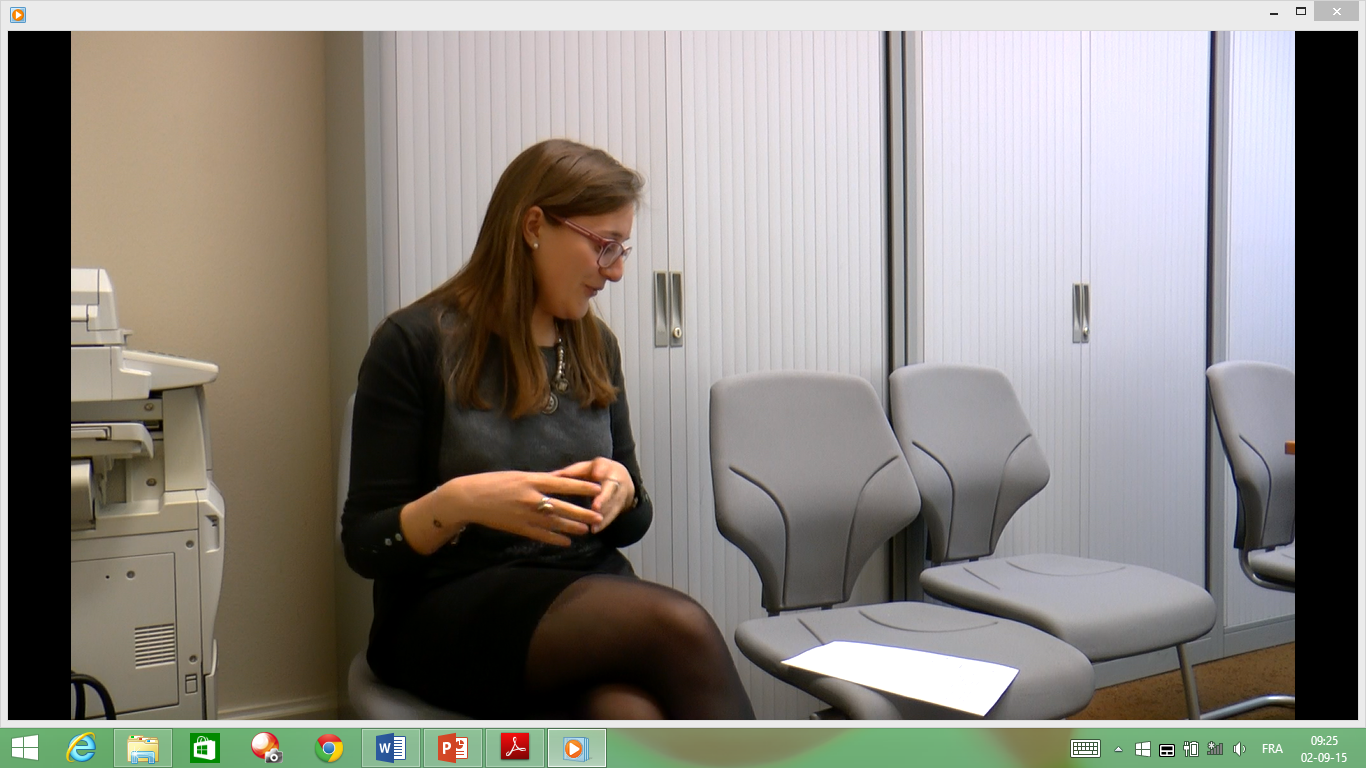 Resultaten: Gebarenanalyse
Comparatieve analyse NL1 >< NL2

Stap 1: type gebaren (deïktisch vs. iconisch)
Gebarenanalyse:  ‘pad’ vs. ‘manier’
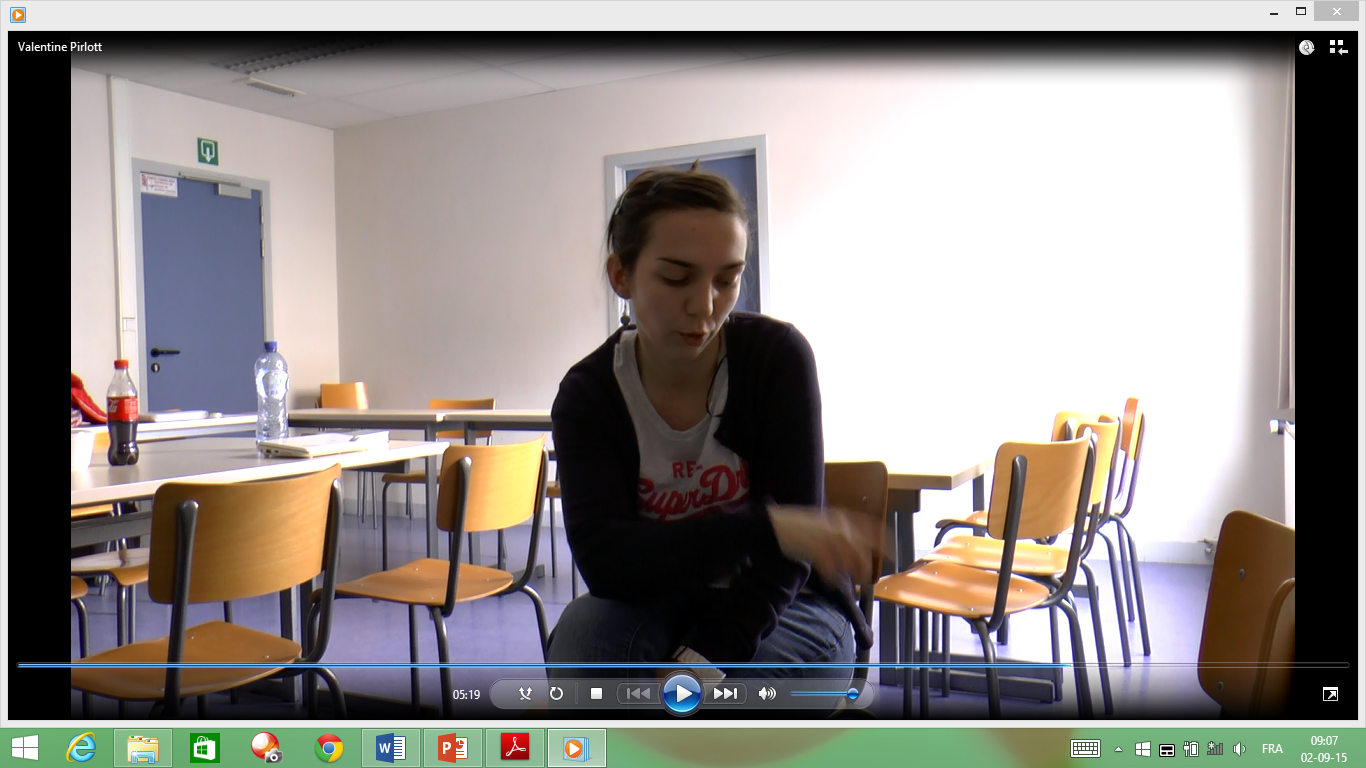 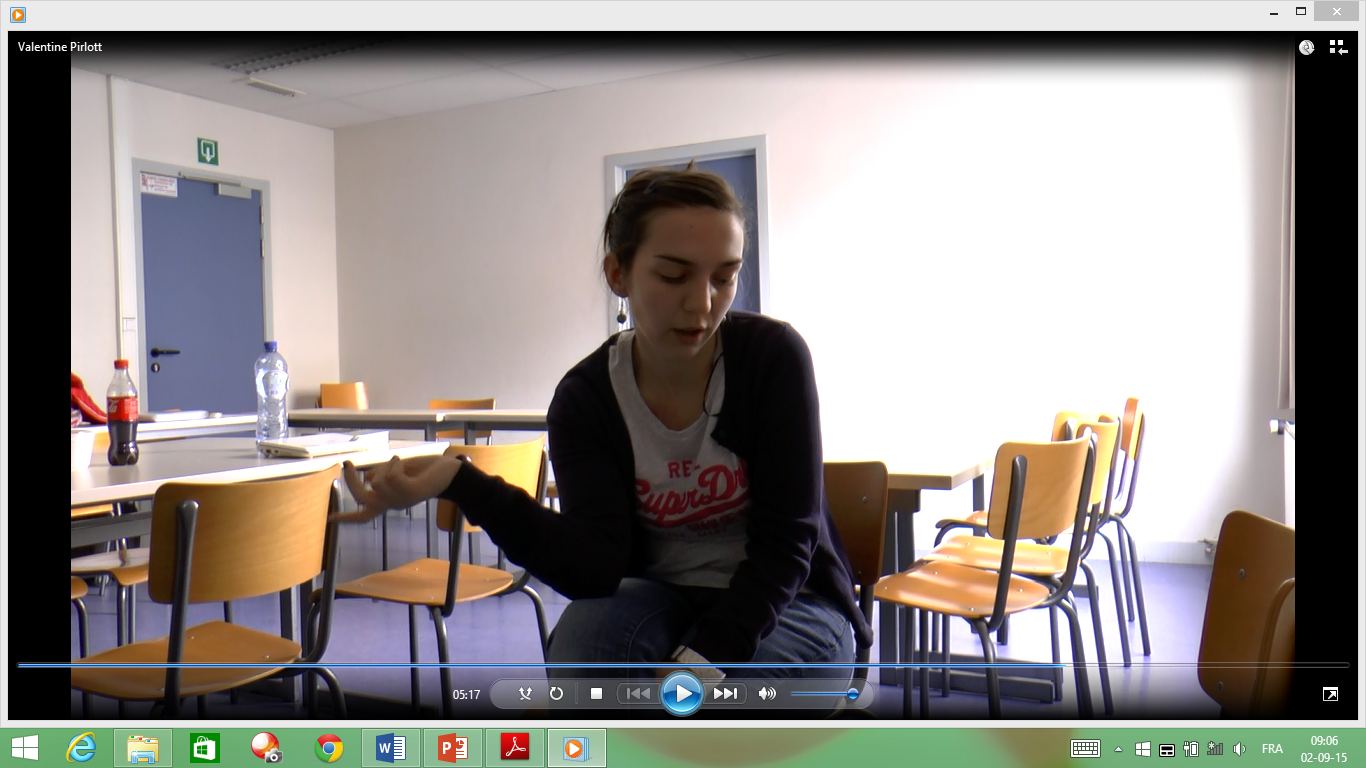 « Ze verplaatst een pakje van de tafel…
… op de stoel »
Gebarenanalyse:  ‘pad’ vs. ‘manier’
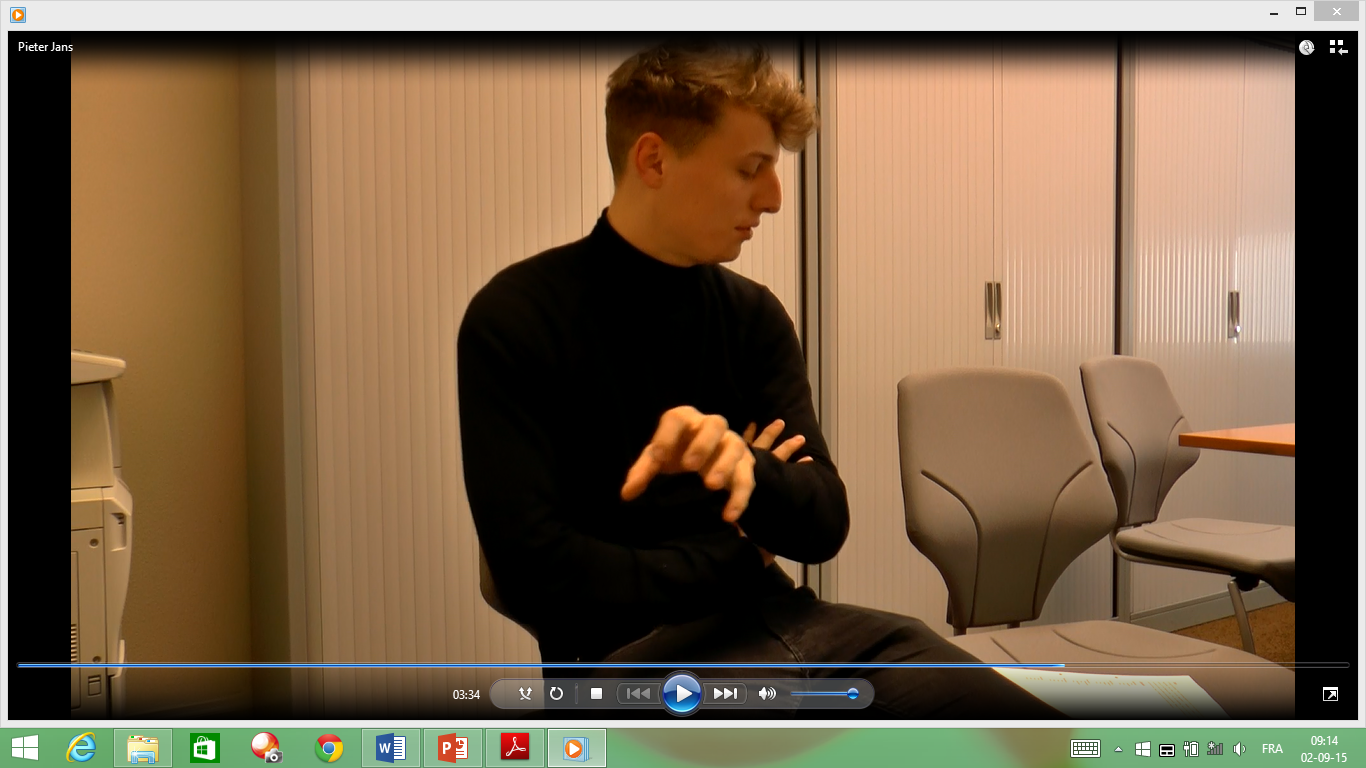 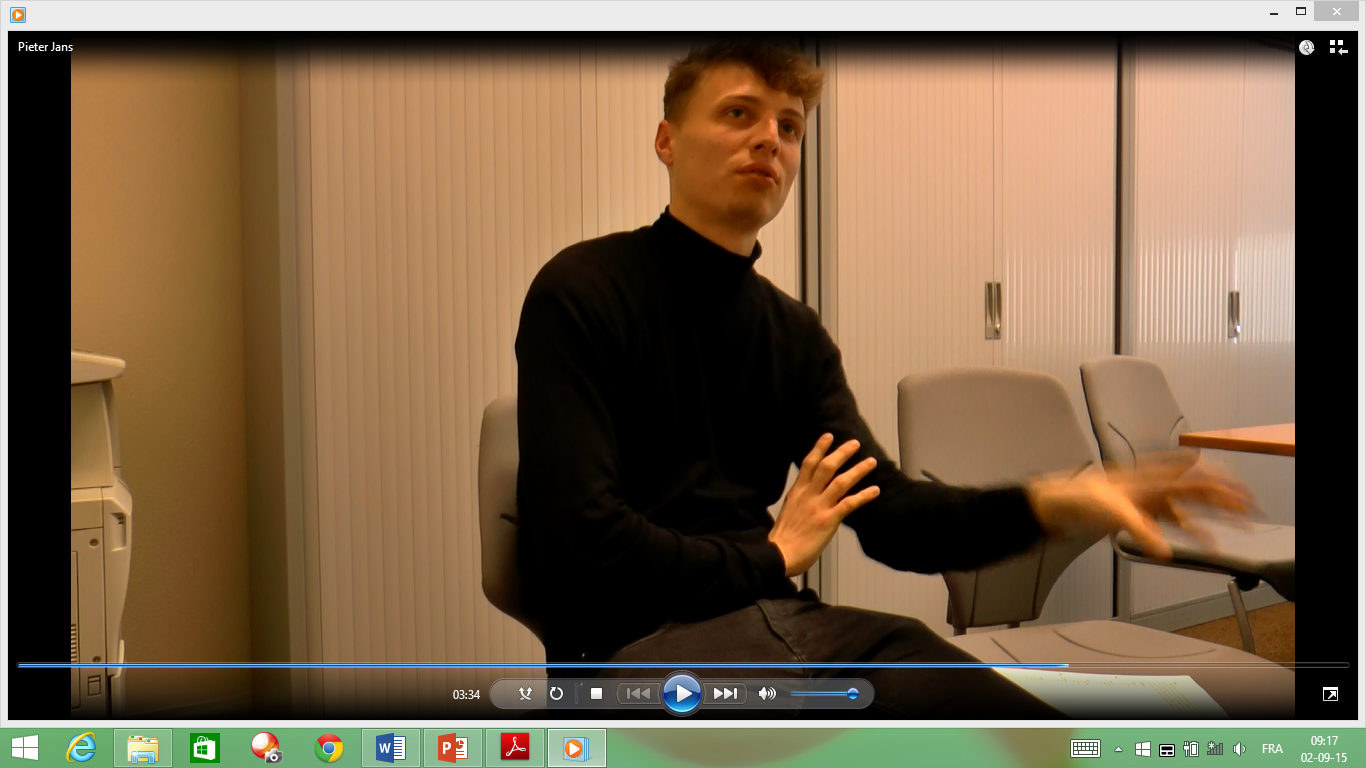 … en legt dat op de stoel
« De persoon haalt een pakje van tafel…
Resultaten: Gebarenanalyse
Comparatieve analyse NL1 >< NL2

Stap 2: componenten (figuur, pad, manier, grond)
Resultaten: Gebarenanalyse
Comparatieve analyse NL1 >< NL2

Stap 2: componenten(figuur, pad, manier, grond)
Resultaten: Receptieve taak
Franstalige leerders van het Nederlands (NL2)

!! Verrassende resultaten: 
Eerste deel: 0 fouten
Tweede deel: 25 fouten

Verklaring? 
 Productieve taak > verwarring?
 Bevestiging problematiek van Nederlandse plaatsingswerkwoorden
Conclusie: Spraak
Conclusie: Gebaren
Bedankt voor uw aandacht! 


Heyvaert Pauline
Université de Liège
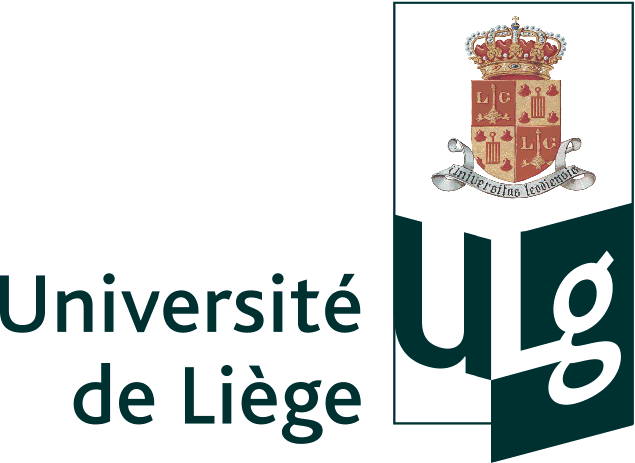